ISTITUTO COMPRENSIVO PIAZZA DE CUPIS - ROMA
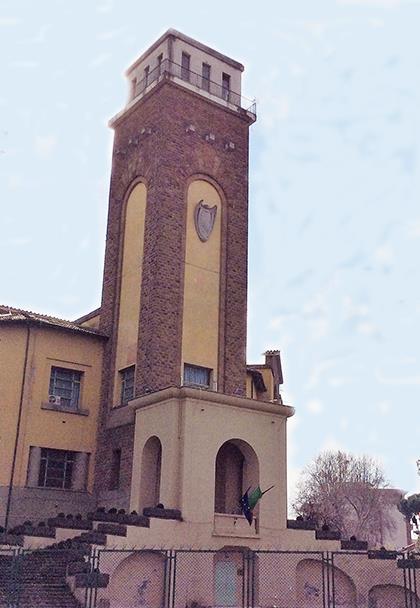 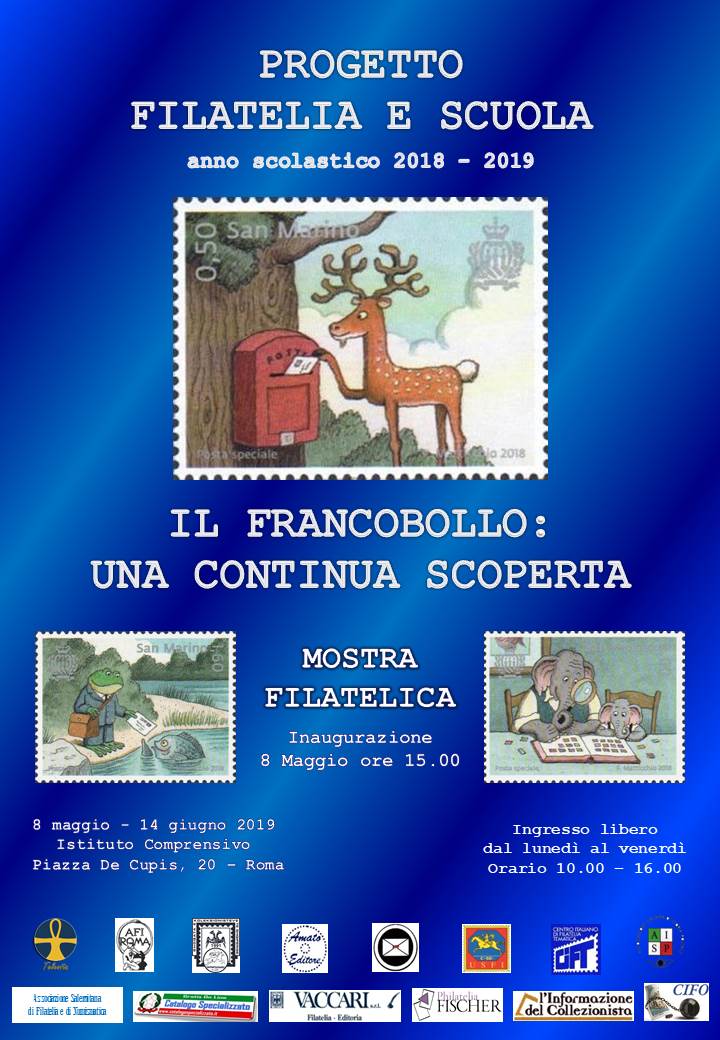 INAUGURAZIONE MOSTRA FILATELICA 
“IL FRANCOBOLLO: UNA SCOPERTA CONTINUA”
Alle ore 15,00 dell’8 maggio 2019, dopo una breve presentazione delle attività svolte nell’ambito del Progetto Filatelia e Scuola, e dopo un sincero ringraziamento rivolto ai diversi ospiti ed ai numerosi sponsor che hanno sostenuto fino ad oggi l’iniziativa, la Dirigente dell’Istituto, Professoressa Lucia De Michele, tagliava il fatidico nastro tricolore inaugurando la nona mostra filatelica di fine anno scolastico.
La disposizione dei 10 nuovi pannelli espositivi da 2 facciate con 16 fogli cadauna, donazione della Francesco Maria Amato-Editore, quest’anno ha trovato una diversa collocazione che ha reso il percorso più fruibile ed agevole. Dopo aver visionato con attenzione gli elaborati filatelici realizzati dai trecentocinquanta alunni partecipanti al Progetto, le personalità del mondo filatelico presenti alla cerimonia: Angelo Piermattei (Presidente dell’Associazione Filatelica e Numismatica Italiana “Alberto Diena” di Roma); Sergio Castaldo (delegato nazionale per l’informatica della Federazione fra le Società Filateliche Italiane); Pacifico Acciarri (collezionista); Giovanni Cutini (collezionista); Giampiero Chiucini (A.F.I.), Sergio Cametti (Televita) e Francesco Maria Amato (Perito filatelico ed Editore), hanno voluto complimentarsi con i ragazzi e con i venticinque docenti che hanno attivamente partecipato al progetto.
Molto apprezzata la scelta dei contenuti delle ricerche e delle indicazioni sui diversi francobolli. Non meno apprezzata anche la parte artistica relativa ai disegni riprodotti dagli alunni.
A dimostrazione dell’interdisciplinarità del francobollo quale “mediatore didattico” nell’ambito dell’insegnamento, le tematiche esposte, hanno abbracciato diverse discipline tra le quali arte e immagine, storia, scienze, religione, italiano, geografia, educazione ambientale ed educazione civica. 
La cerimonia di premiazione che vedrà la consegna dei numerosi premi (5 per ognuna delle 18 classi) messi a disposizione, come ogni anno, dalla Vaccari Filatelia-Editoria di Vignola (MO); dalla Federazione fra le Società Filateliche Italiane; dall’Associazione Collezionisti Italiani Francobolli Ordinari (CIFO), dall’Associazione Salernitana di Filatelia e Numismatica; dalla Philatelia Fischer di Roma; da Francesco Maria Amato-Editore; da Televita; dal Delegato Regionale Sergio Cabras e dal Catalogo Specializzato, avrà luogo presso l’Istituto il giorno 24 maggio 2019.

Come sempre il servizio fotografico è stato realizzato dal nostro caro amico Rocco Mario Polla. 

				        Referente del Progetto Filatelia e Scuola
                                                                              Insegnante di Religione Cattolica
                                                                                          Dott.ssa Djana Isufaj
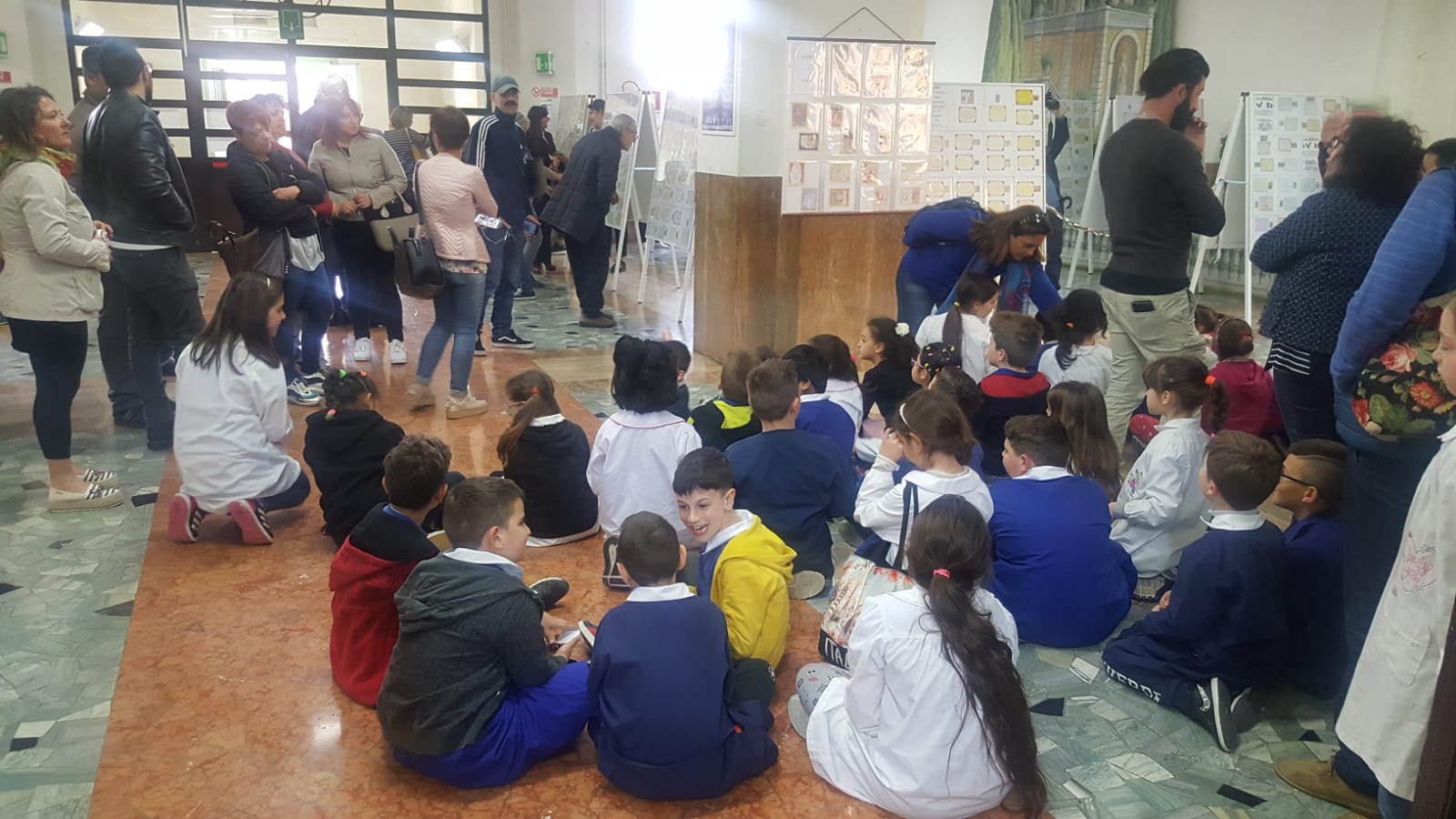 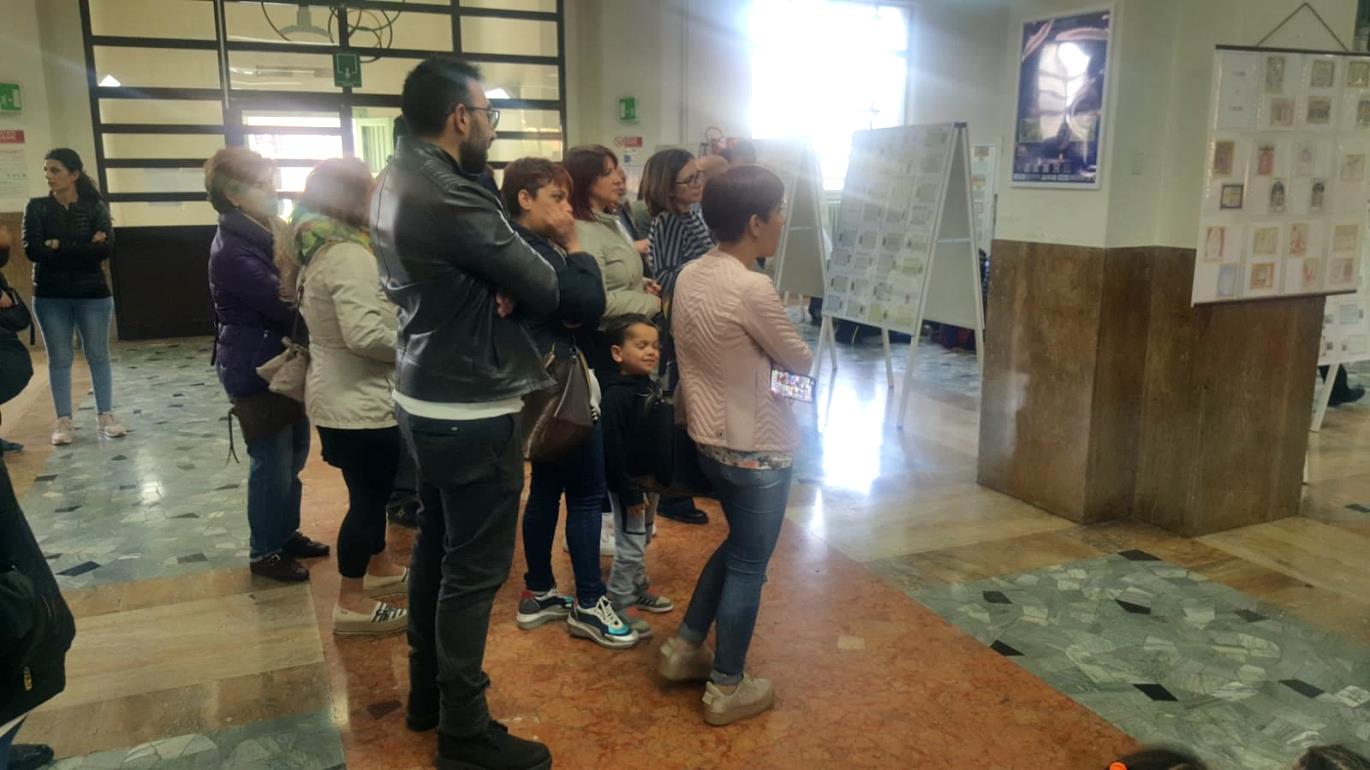 ATTENDENDO L’INAUGURAZIONE
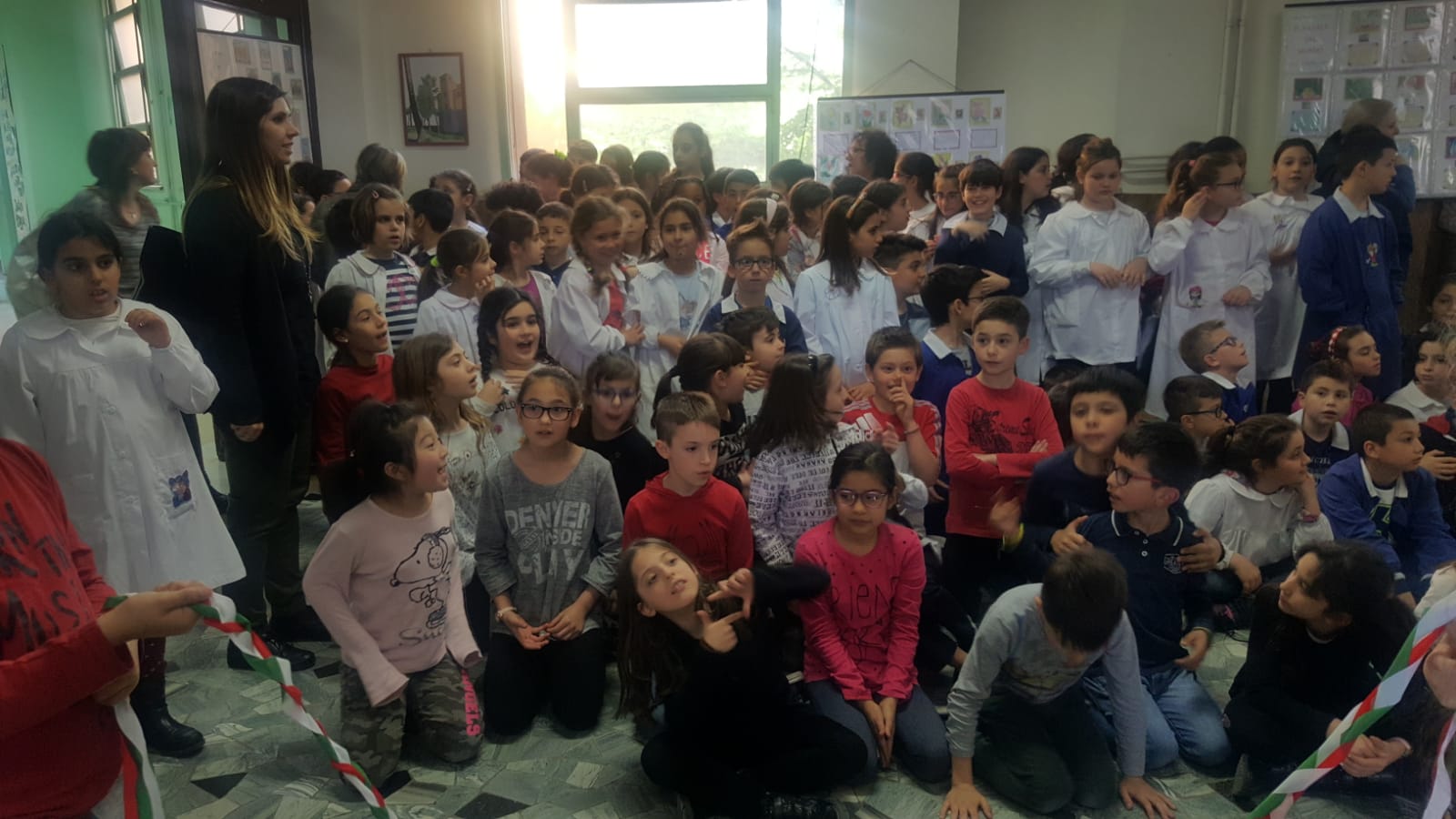 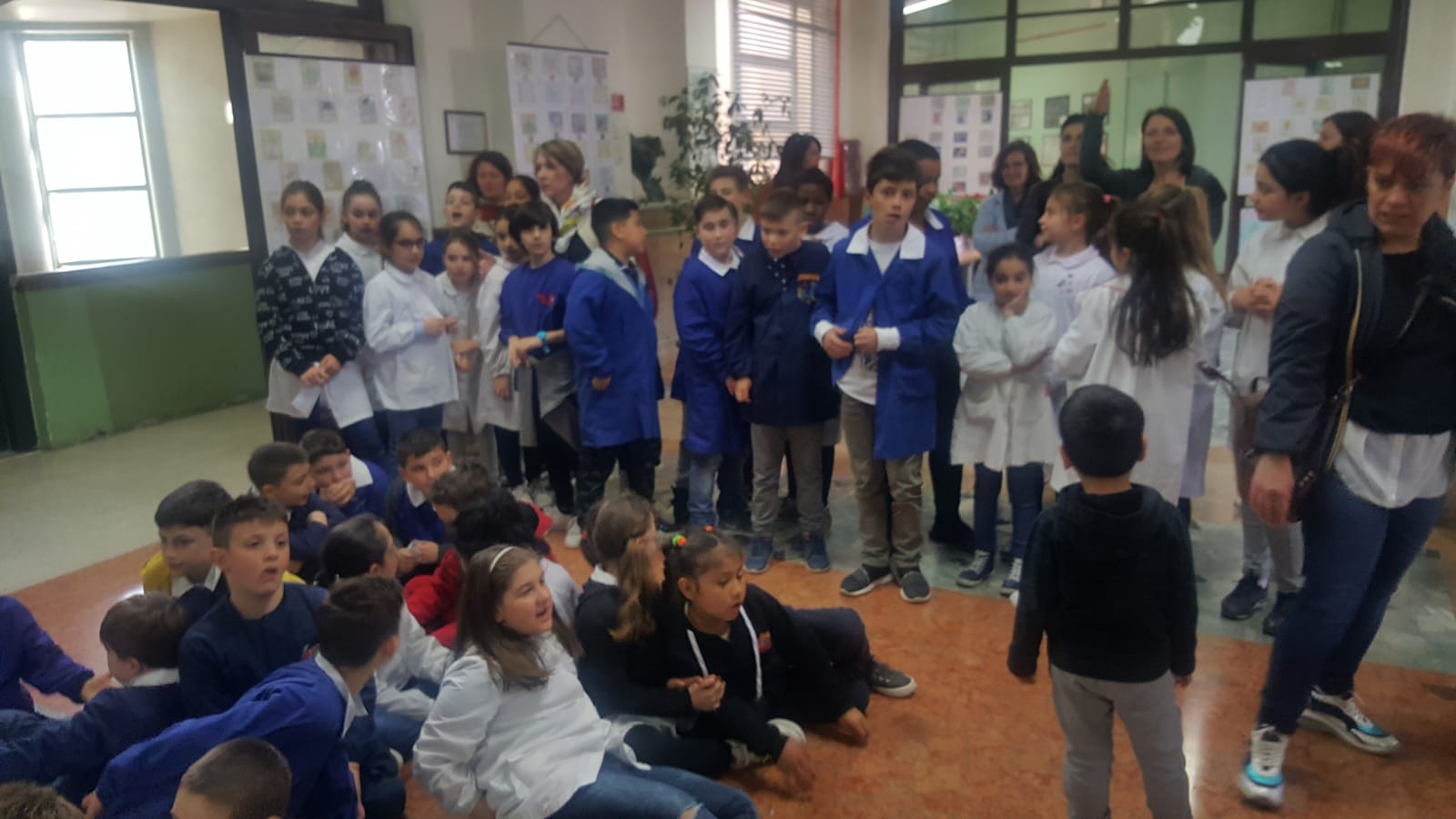 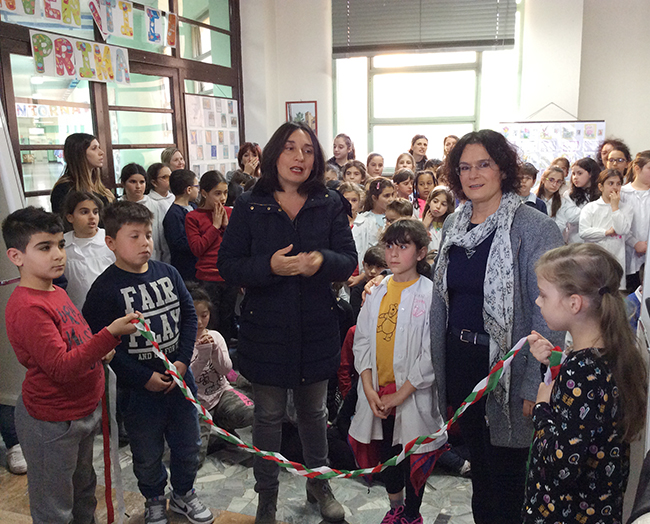 LA DIRIGENTE DELL’ISTITUTO 
PRENDE LA PAROLA SALUTANDO 
I PRESENTI
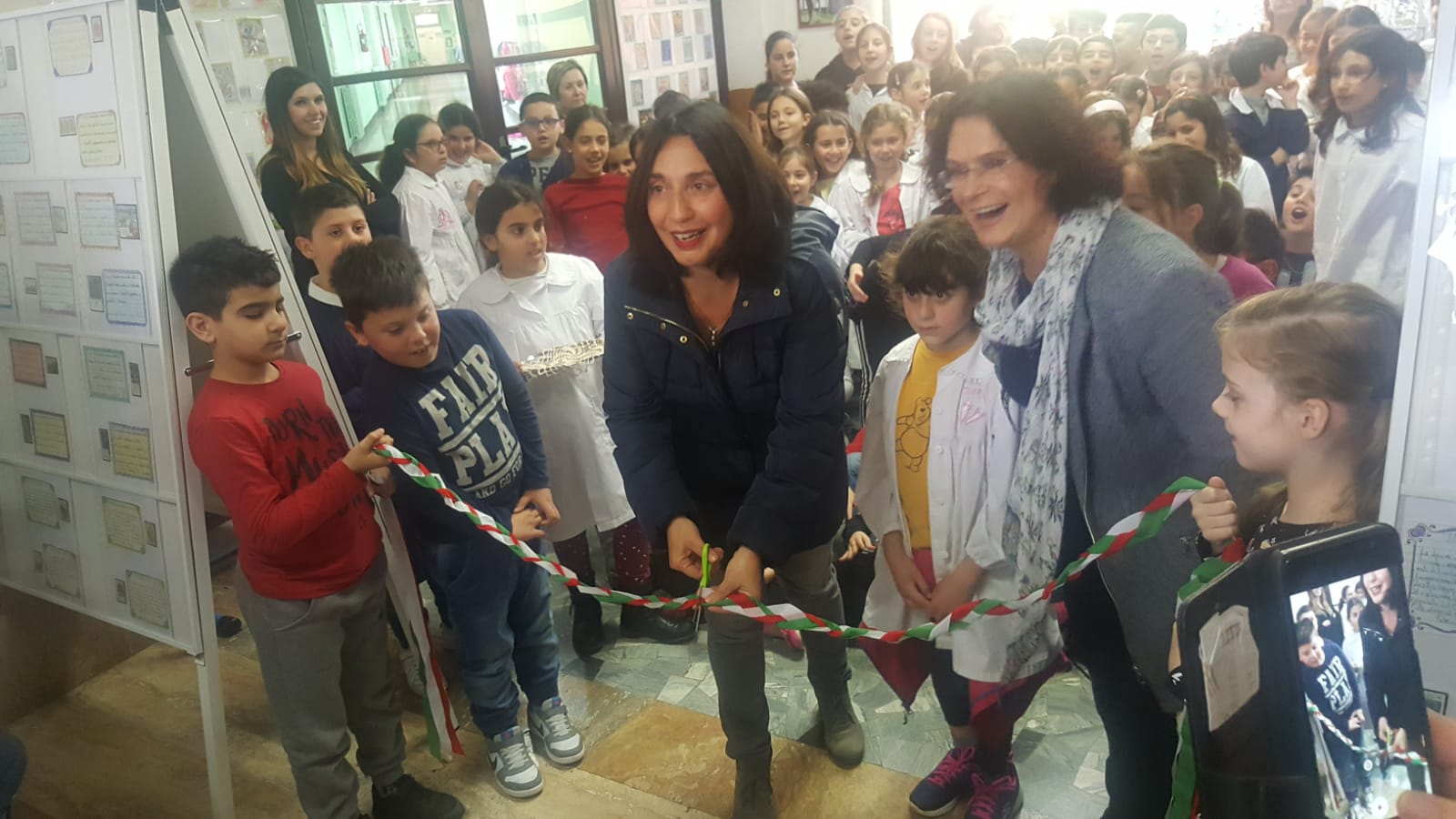 IL TAGLIO DEL NASTRO TRICOLORE
ALCUNI LAVORI DEGLI 
ALUNNI
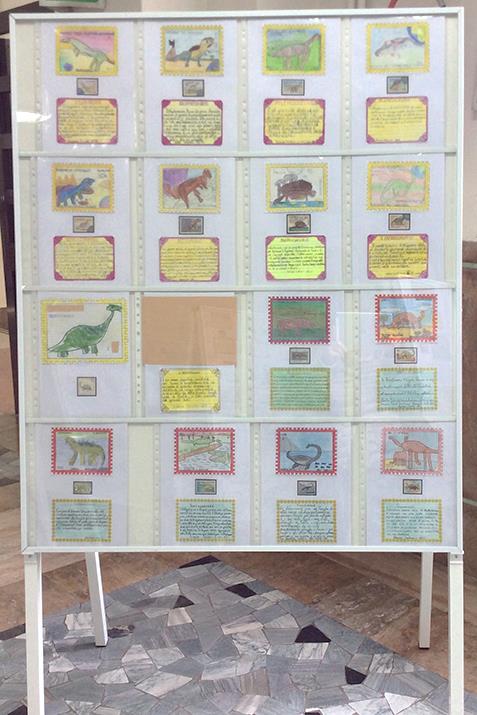 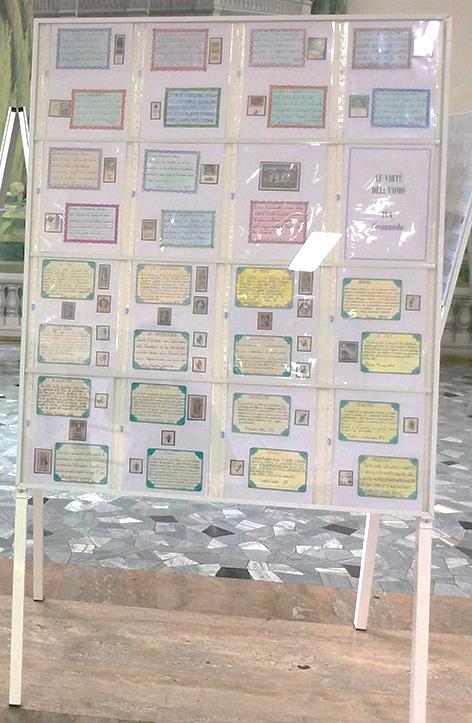 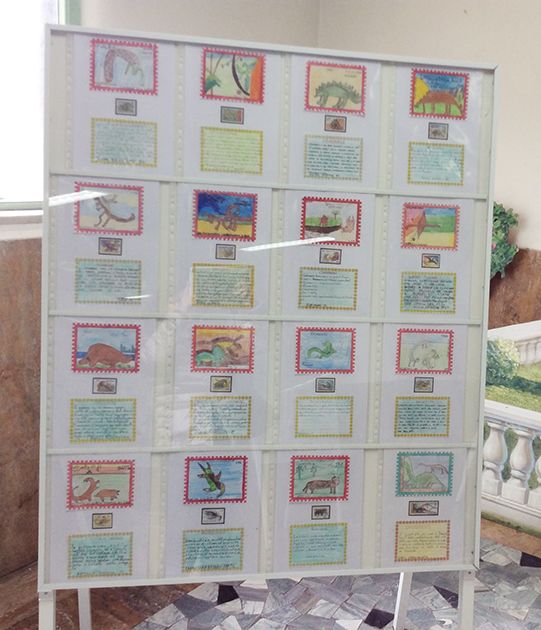 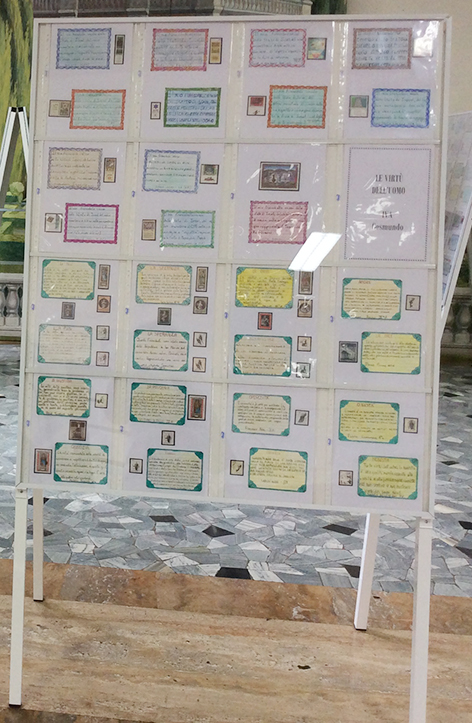 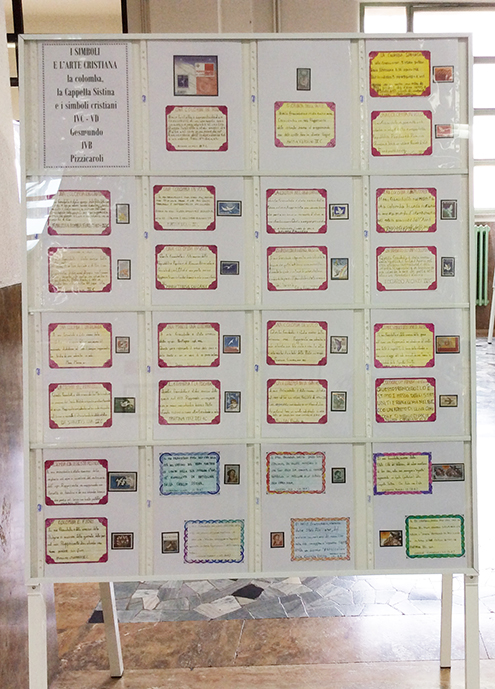 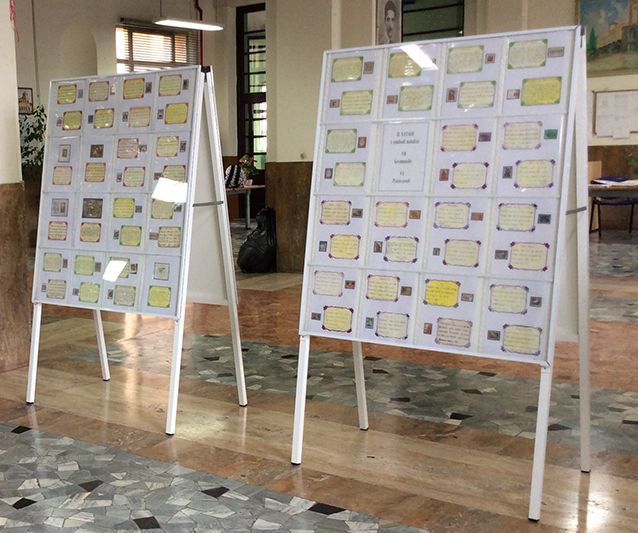 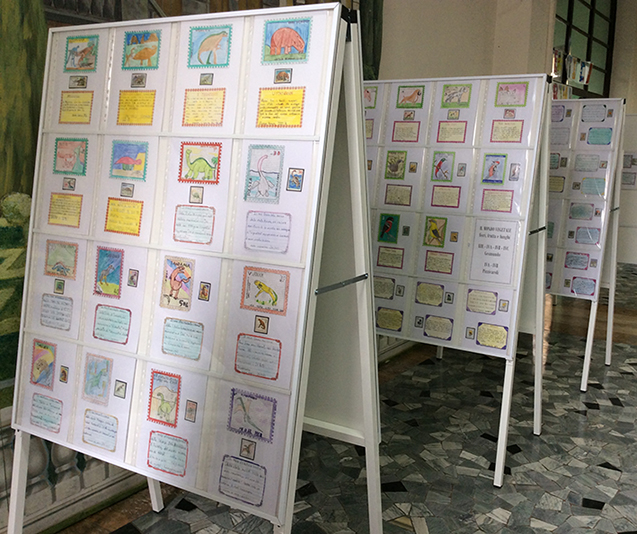 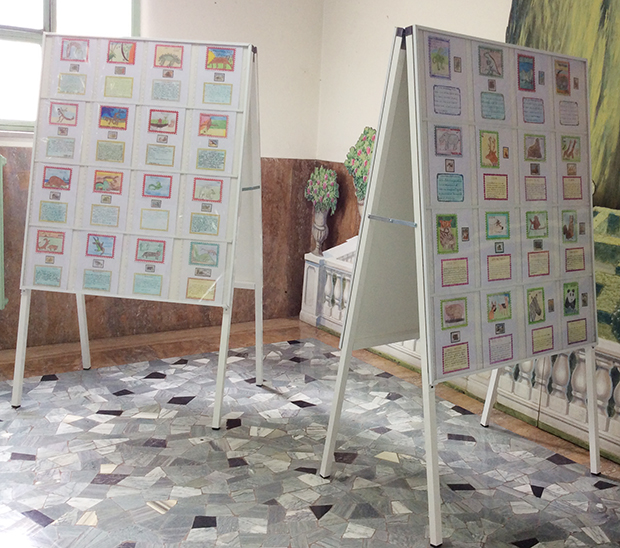 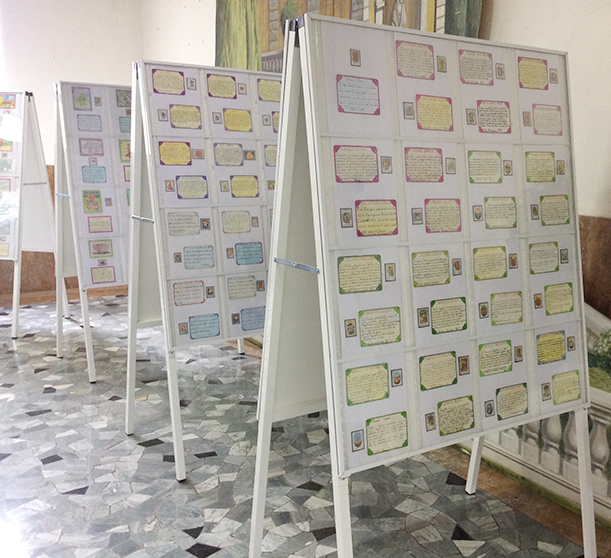 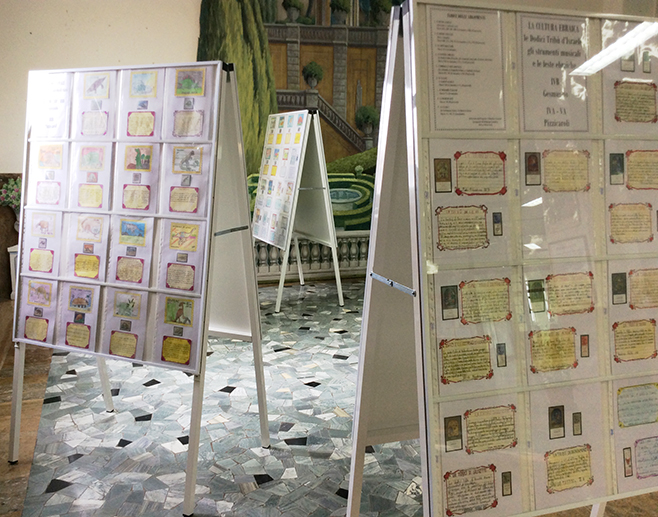 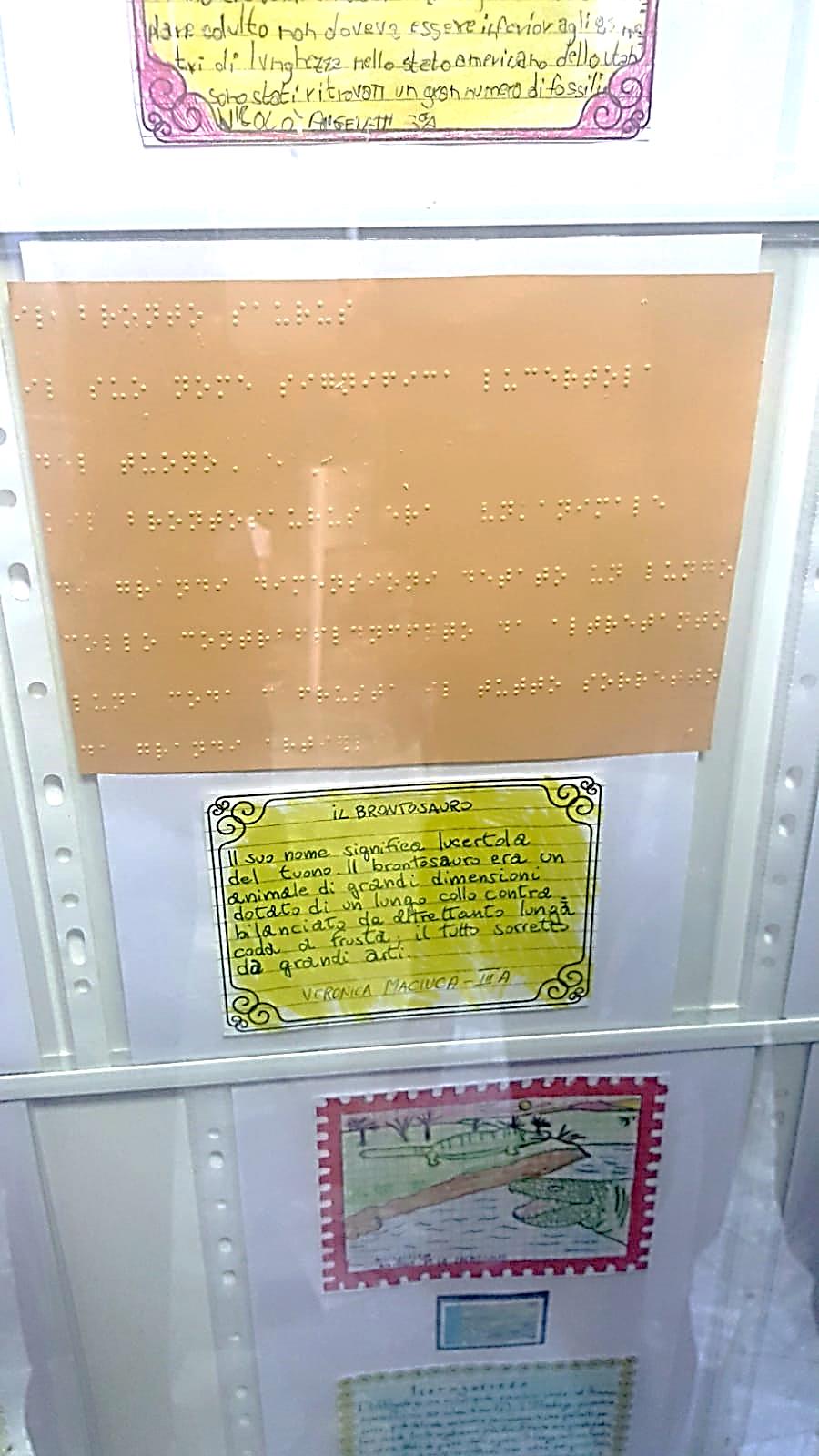 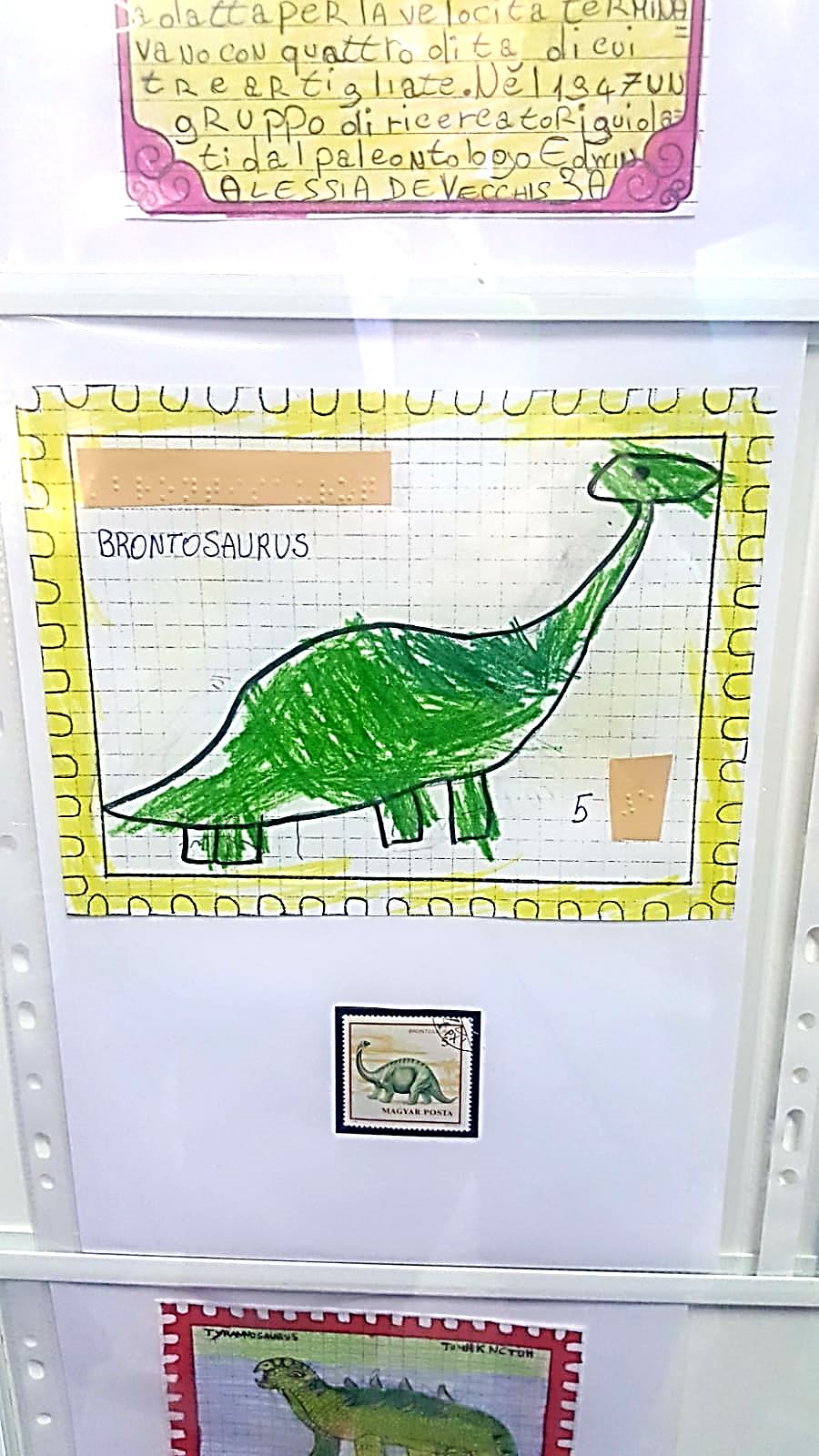 LA RICERCA SCRITTA IN BRAILLE  E IL DISEGNO FATTO DA UNA BAMBINA IPOVEDENTE
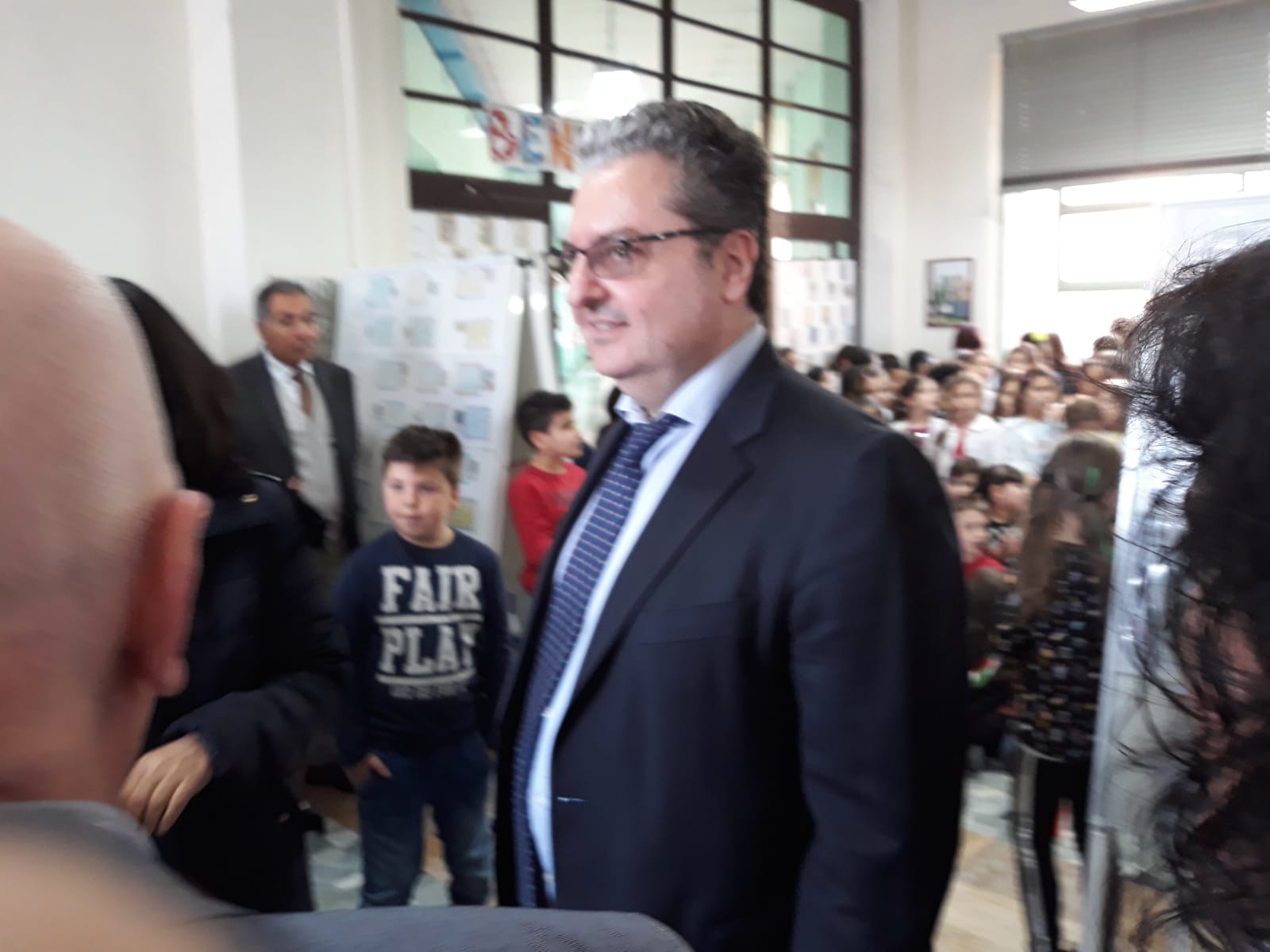 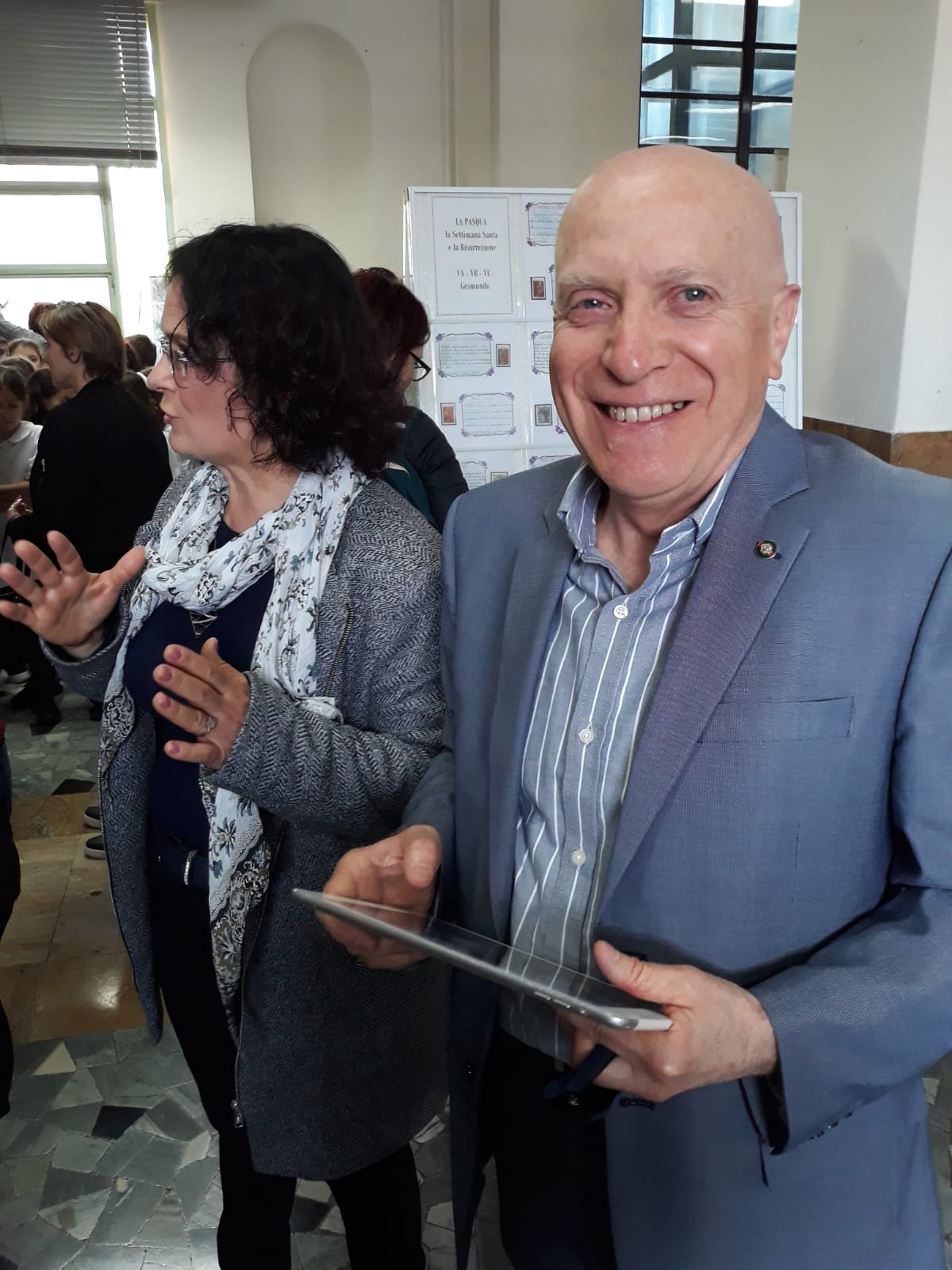 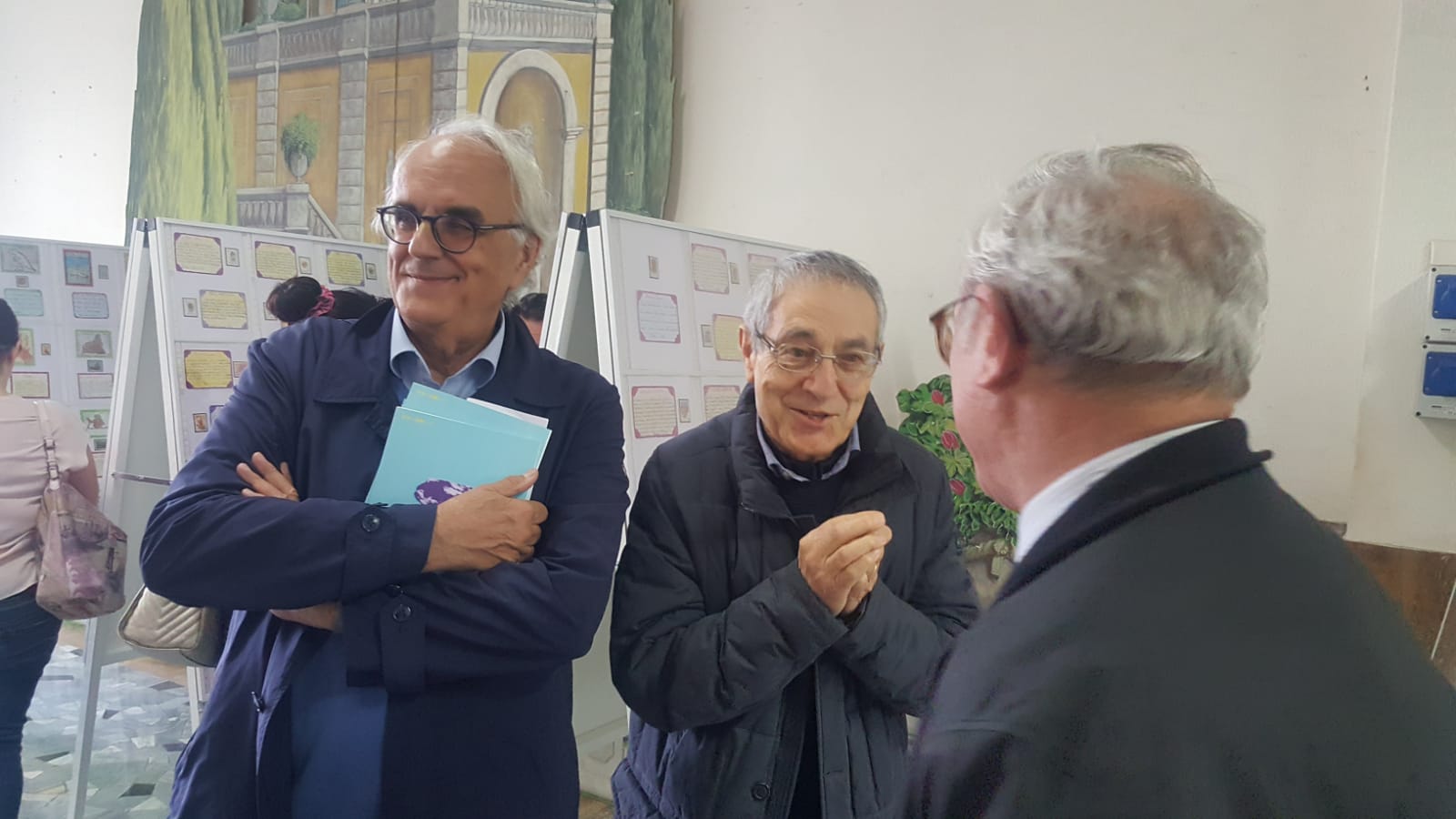 MOMENTI DI CONDIVISIONE
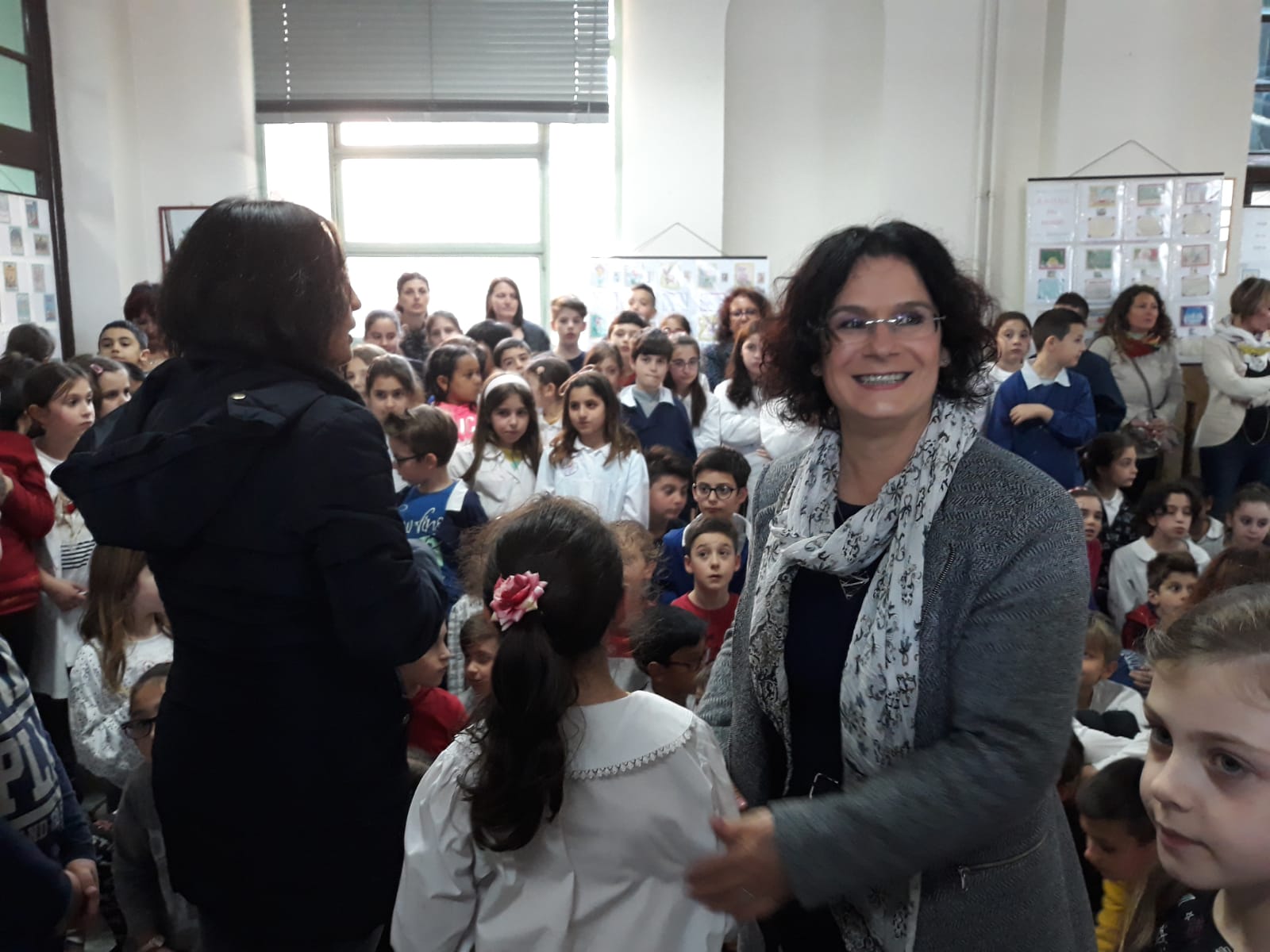 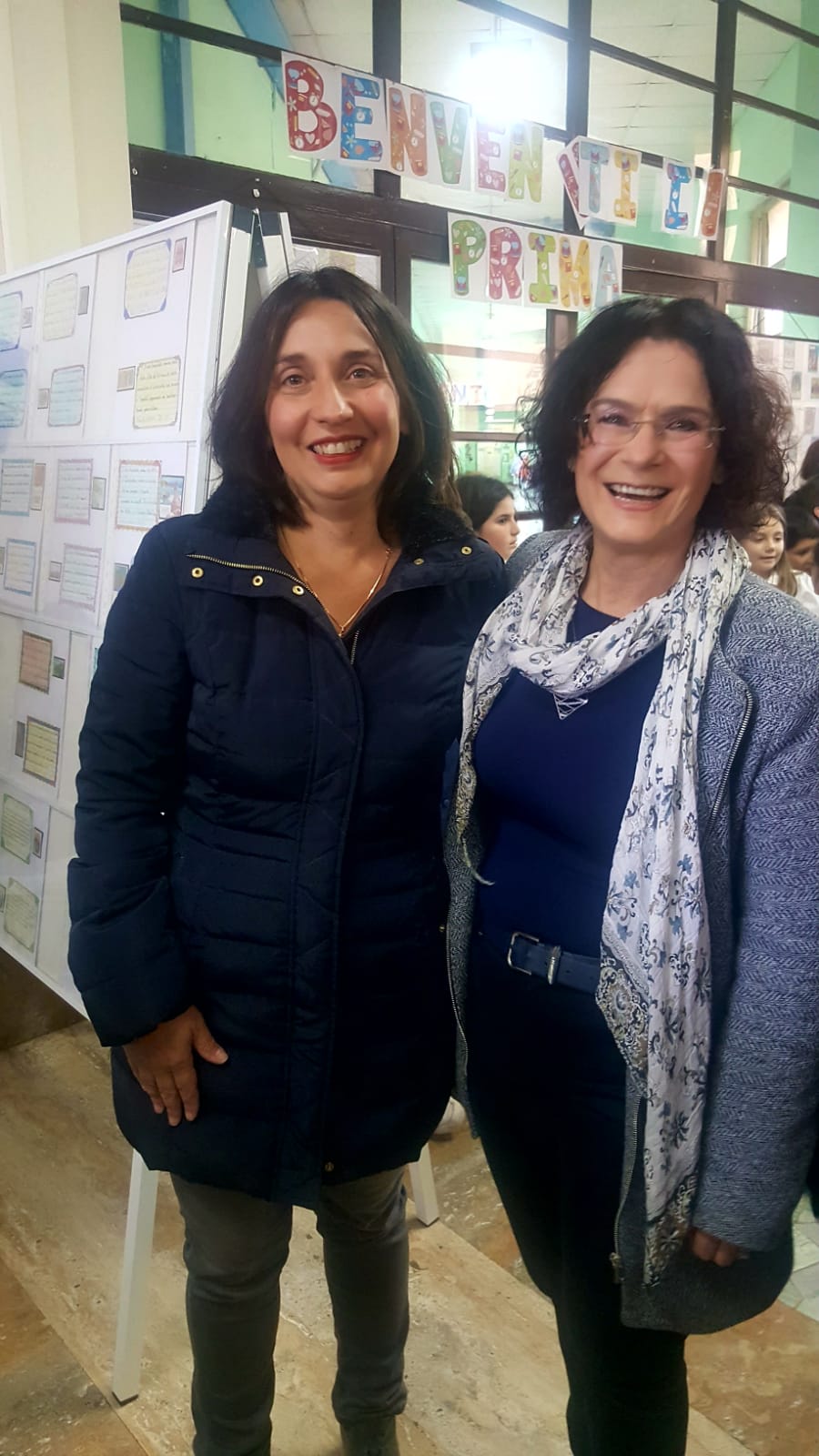 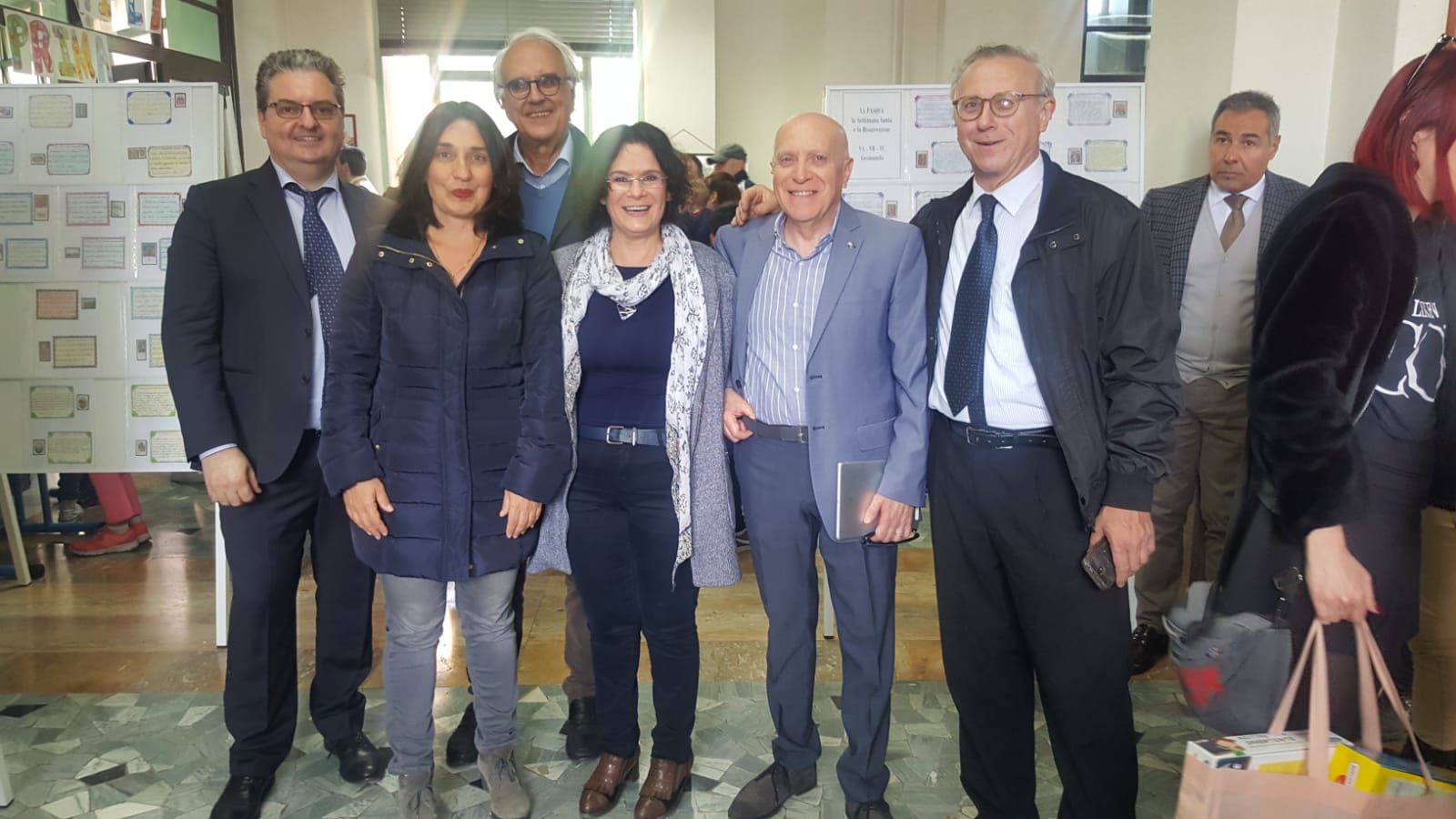 FOTO RICORDO
24 maggio 2019
Premiazione degli alunni
I GIURATI SONO:

- Sergio Cabras
(Delegato Regionale); - Angelo Piermattei (Presidente dell’Associazione Filatelica e Numismatica Italiana “Alberto Diena” di Roma);
- Francesco Maria Amato (Perito Filatelico e Editore);
- Pacifico Acciarri (collezionista).
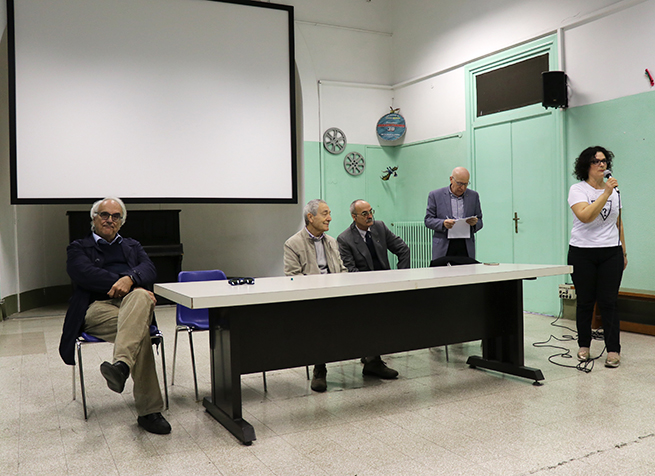 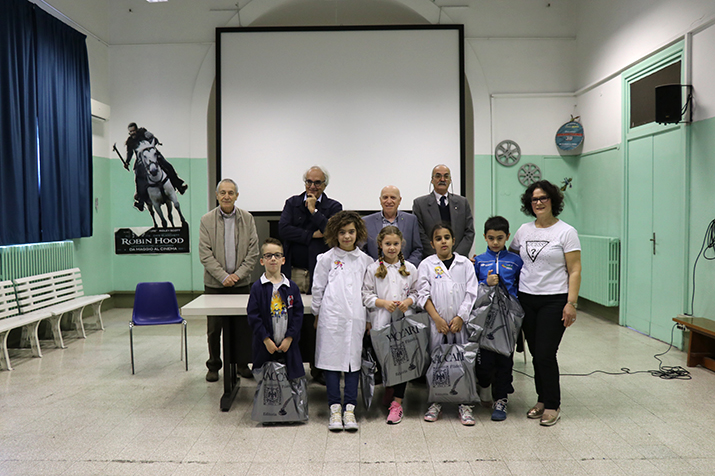 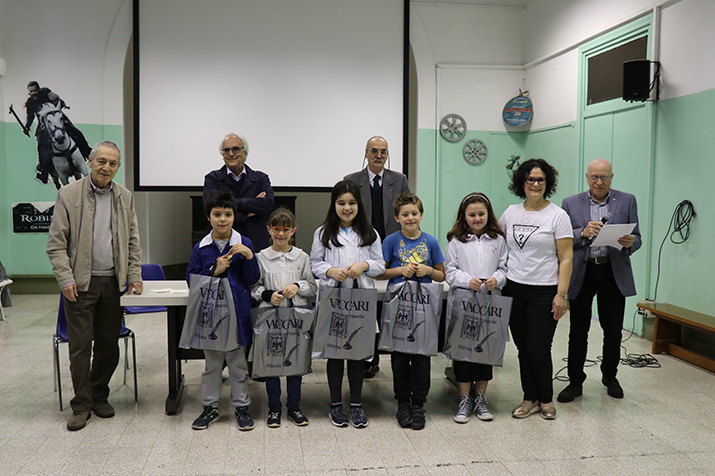 CLASSI: IIIA – IIIB – IIIC – IIID  (GESMUNDO)
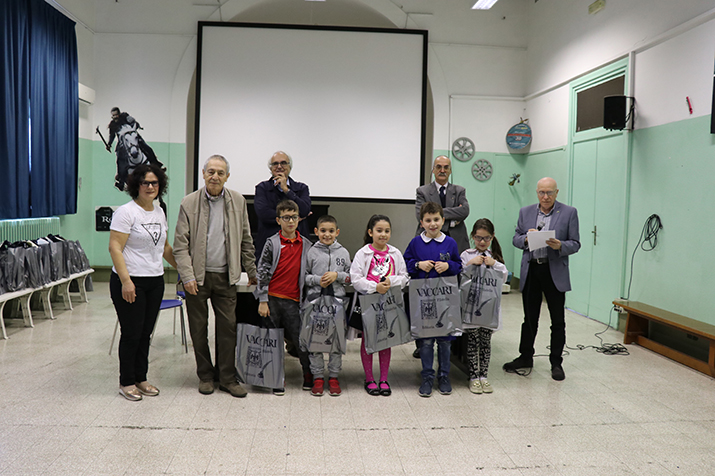 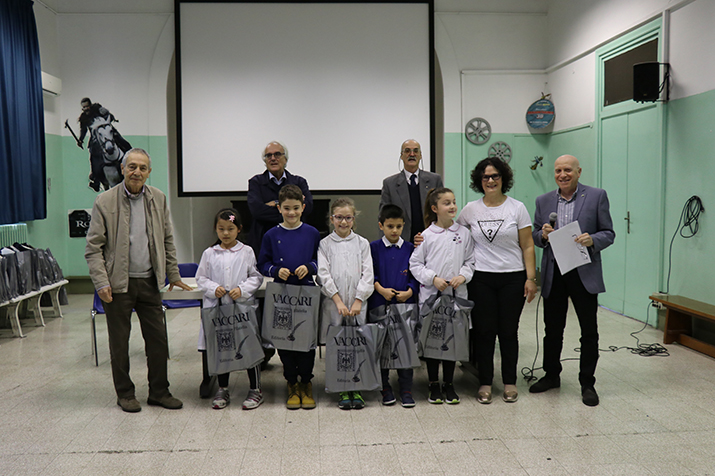 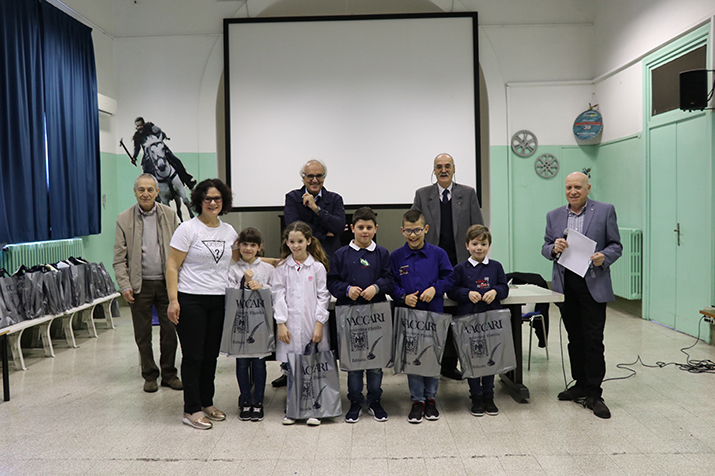 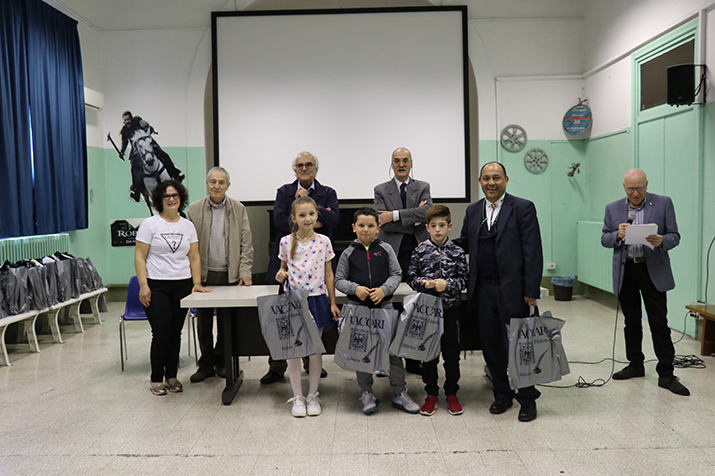 CLASSI: IIIE (GESMUNDO) – IIIB (PIZZICAROLI) 
IVA – IVB  (GESMUNDO)
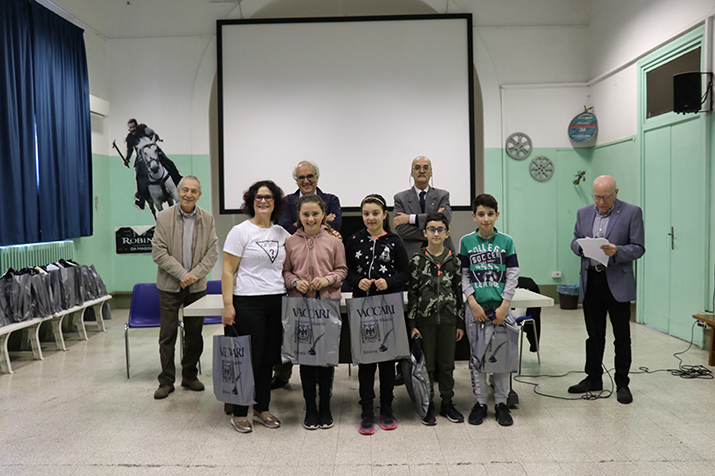 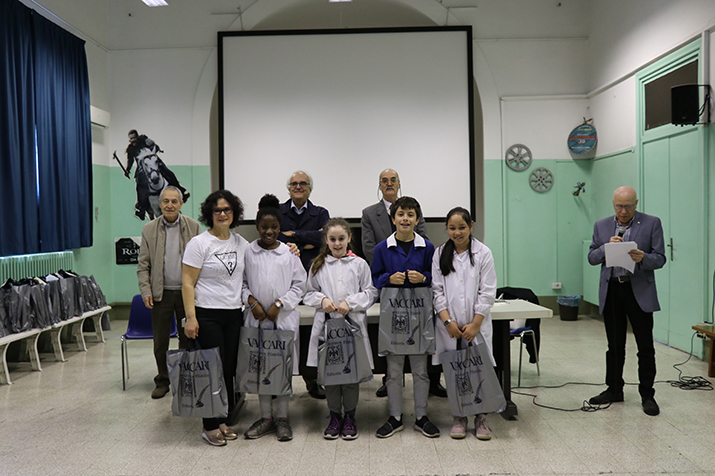 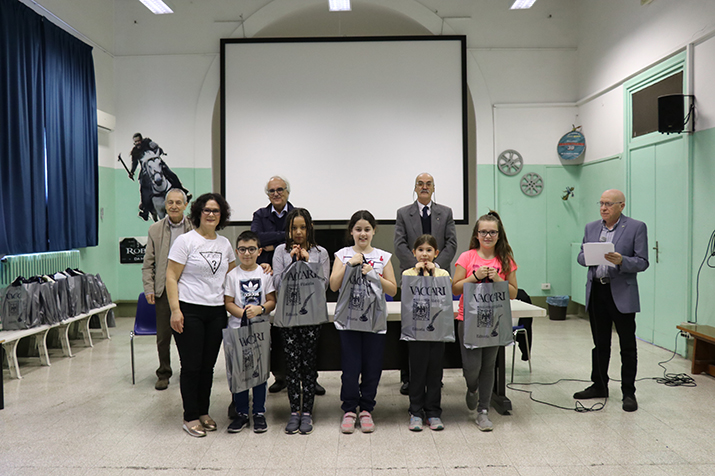 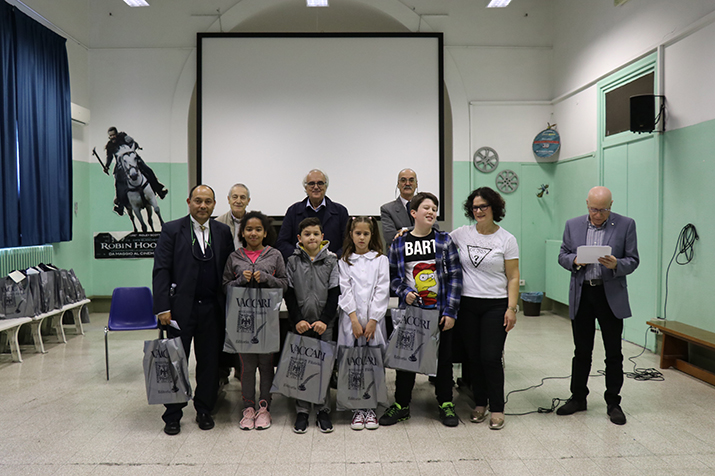 CLASSI: IVC (GESMUNDO) – IVA – IVB (PIZZICAROLI)
VA (GESMUNDO)
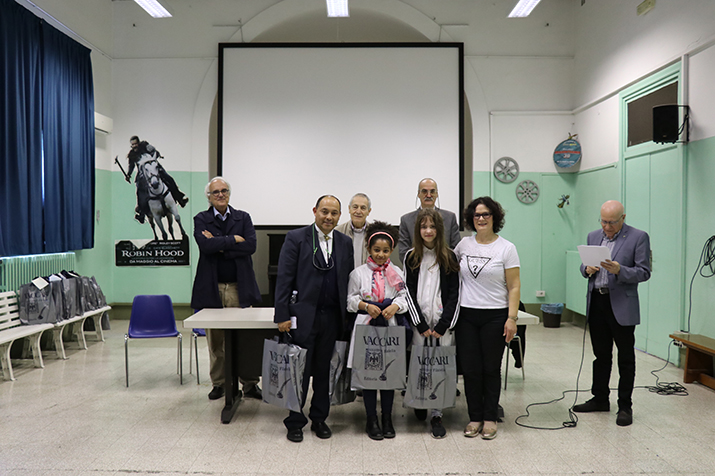 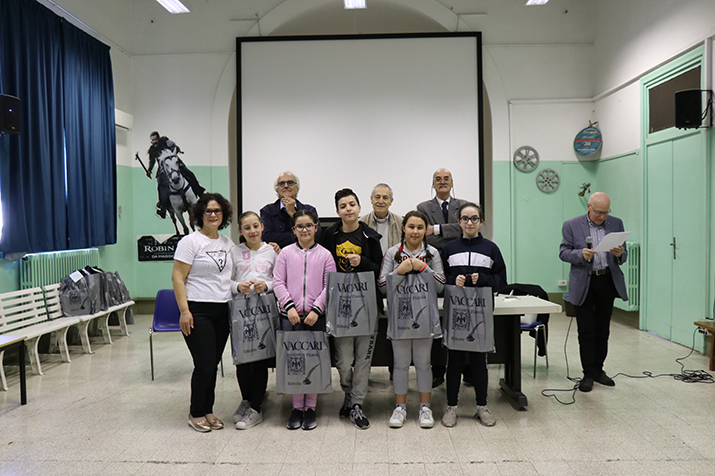 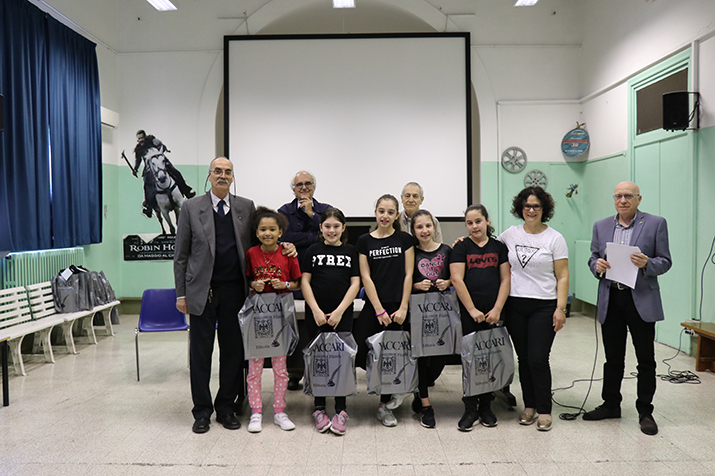 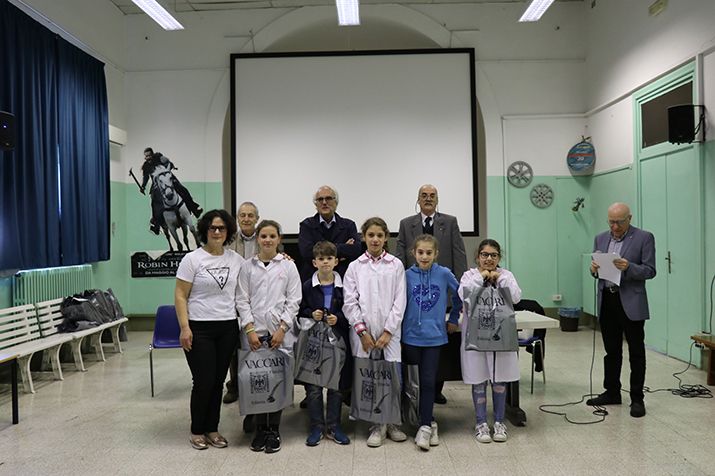 CLASSI: VB – VC – VD (GESMUNDO) 
VA (PIZZICAROLI)
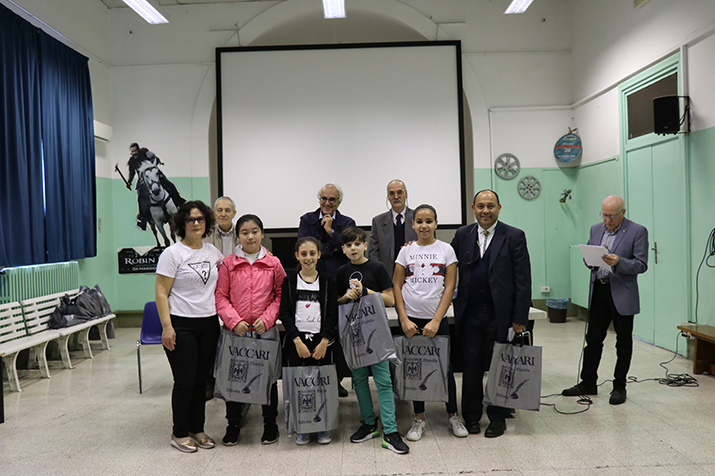 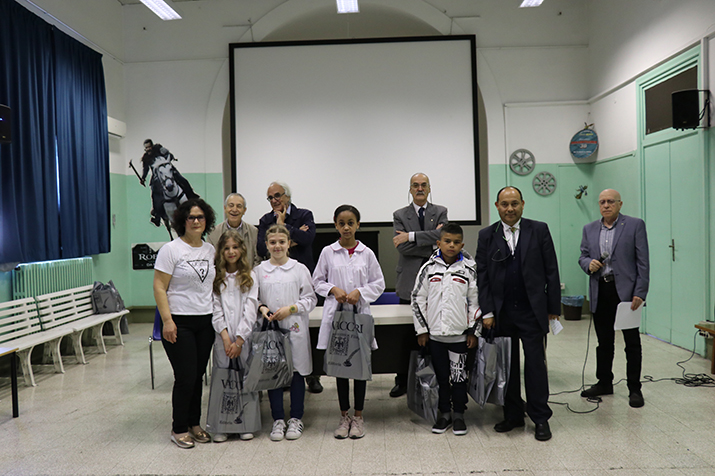 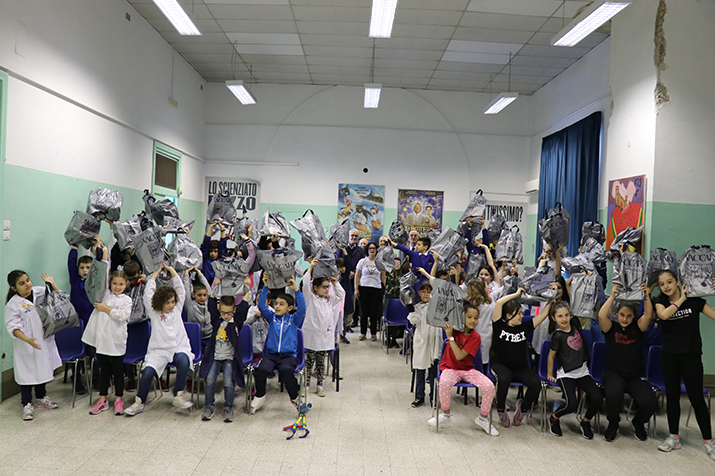 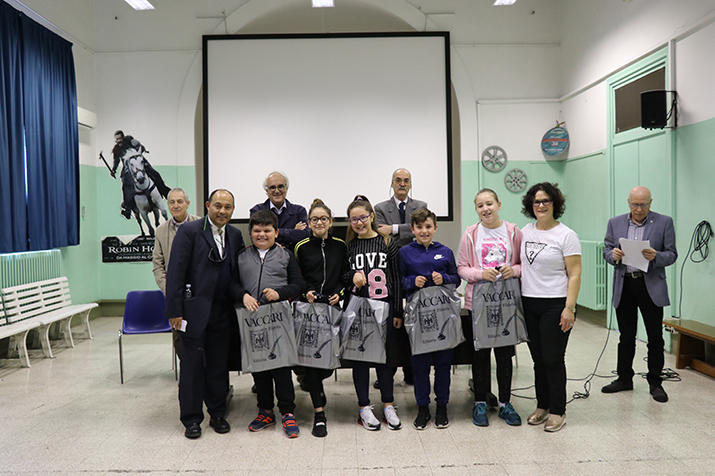 - CLASSE: VB E FOTO DI GRUPPO (PIZZICAROLI) 
- FOTO DI GRUPPO CON I MATERIALI RICEVUTI
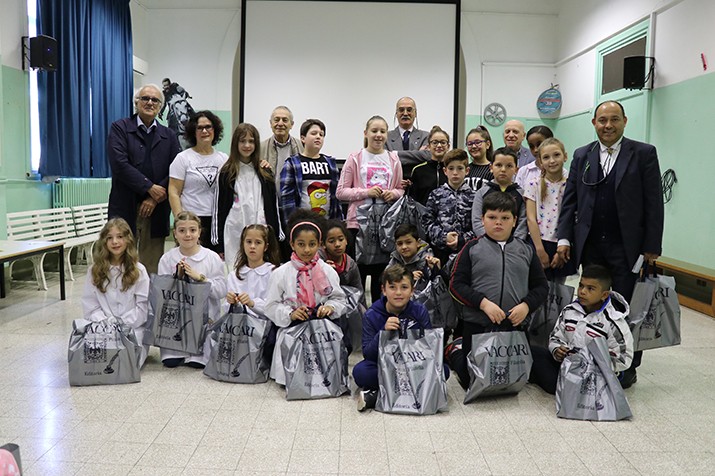 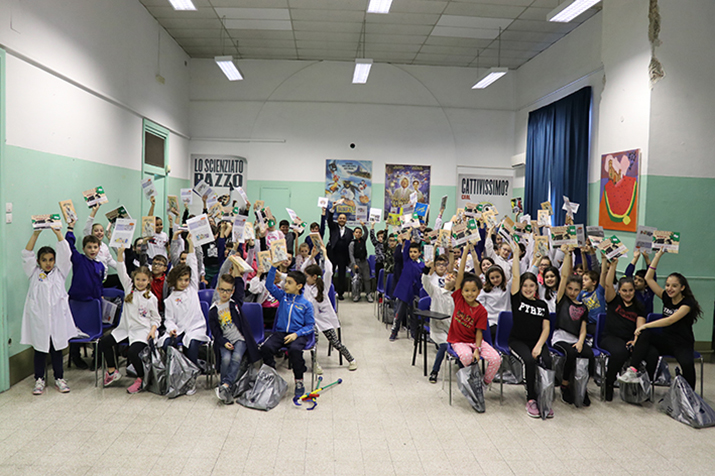 Un saluto 
ed un arrivederci 
alla decima 
edizione